SCLA Report
Minnesota District Convention
June 19, 2024
Brian Shult, Executive Director
Nate Kallies, Principal
SCLA Mission Statement:

Educating the total student 
- spiritually, intellectually, physically -
in a caring, Christian family community.
Thank you for your service!
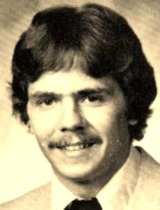 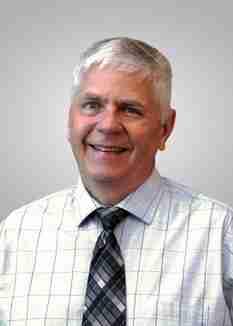 Mr. Paul Weihing
Applied Tech/Rel 9
40 years of service
21 of them at SCLA
Thank you for your service!
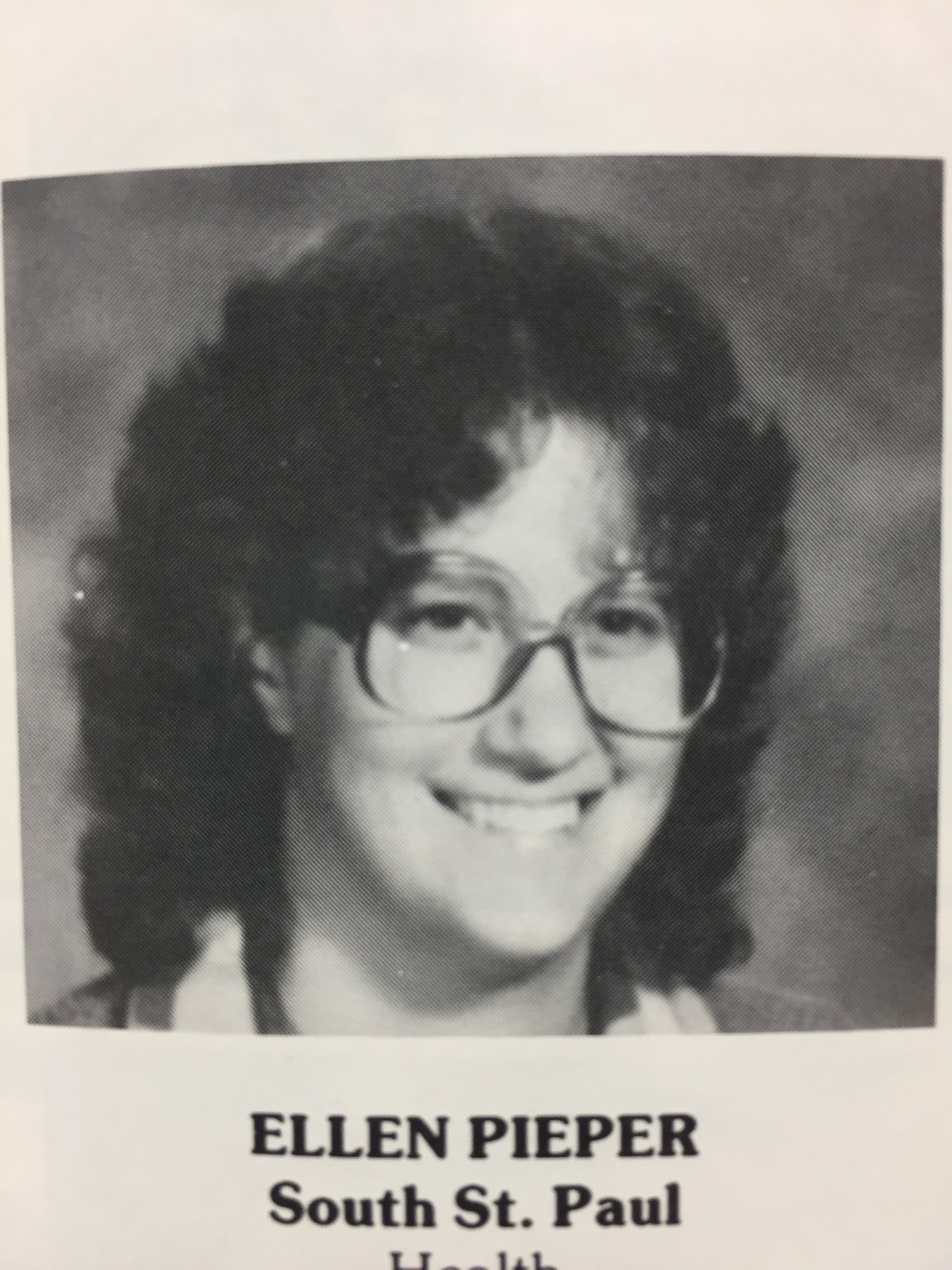 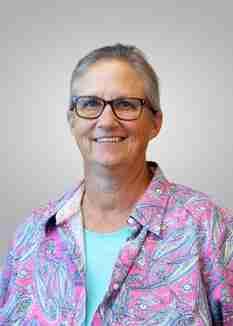 Ms. Ellen Pieper
Social Studies/PE
45 years of service
All of them at SCLA
Thank you for your service!
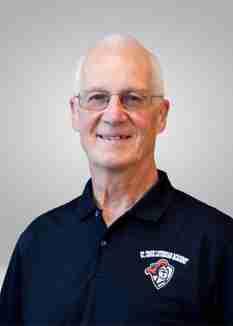 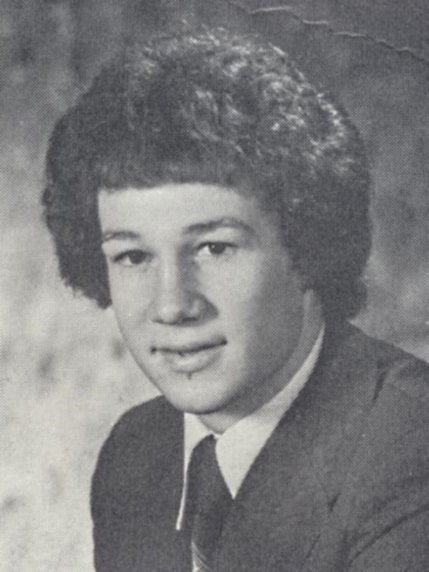 Pastor Dave Huebner
Guidance/Anything we asked him to do
41 years of service
36 years at SCLA
Thank you for your service!
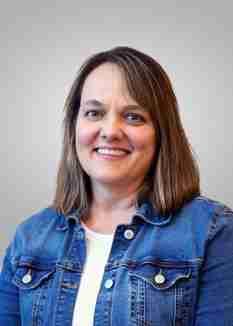 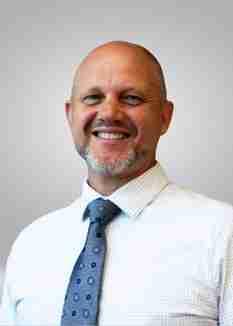 Lorna Kapanke

Dave Mielke
Thank you for your service!
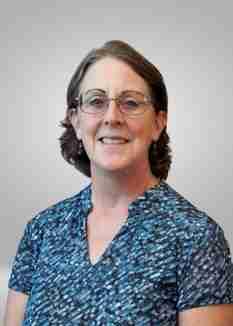 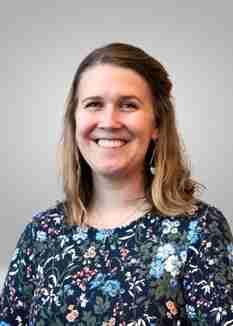 Leanne Stob

Sarah Rieke
Thank you for your service!
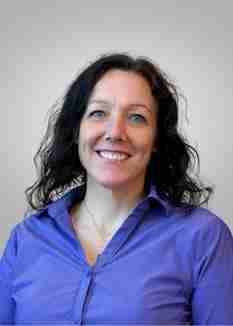 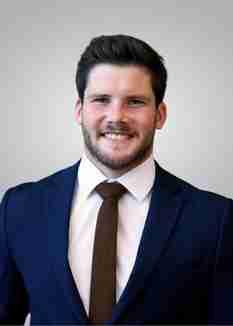 Maria Reese

Kostia Skorenkyi
Thank you for your service!
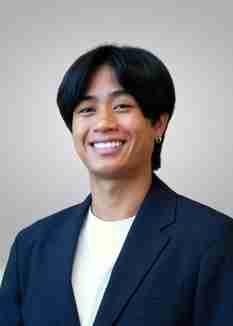 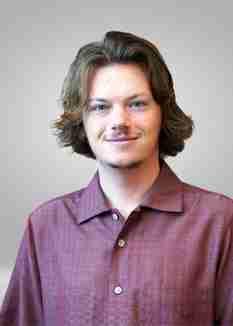 Isaac McClosky

Greg Brisolara
New Teaching Staff
James Brohn, SS
Kincaid Diersen, Science
Andrew Grady, Dorm/SS
Riley Hillstrom, Dorm/Math
Jill Kock, ASL
Dave Liebhard, Science
Emily Mantz, English
Samantha Schoch, Dorm/PE
New Teaching Staff
Rev. Brad Snyder, Pastor/Counseling
Isaac Stellick, Dorm
Phil Sundblad, Applied Tech/STEM
Lori Unke, Dorm/Athletics
Summer Xu, Dorm/Mandarin
Abby Zuberbier, Learning Resource Center
2023-24 Enrollment
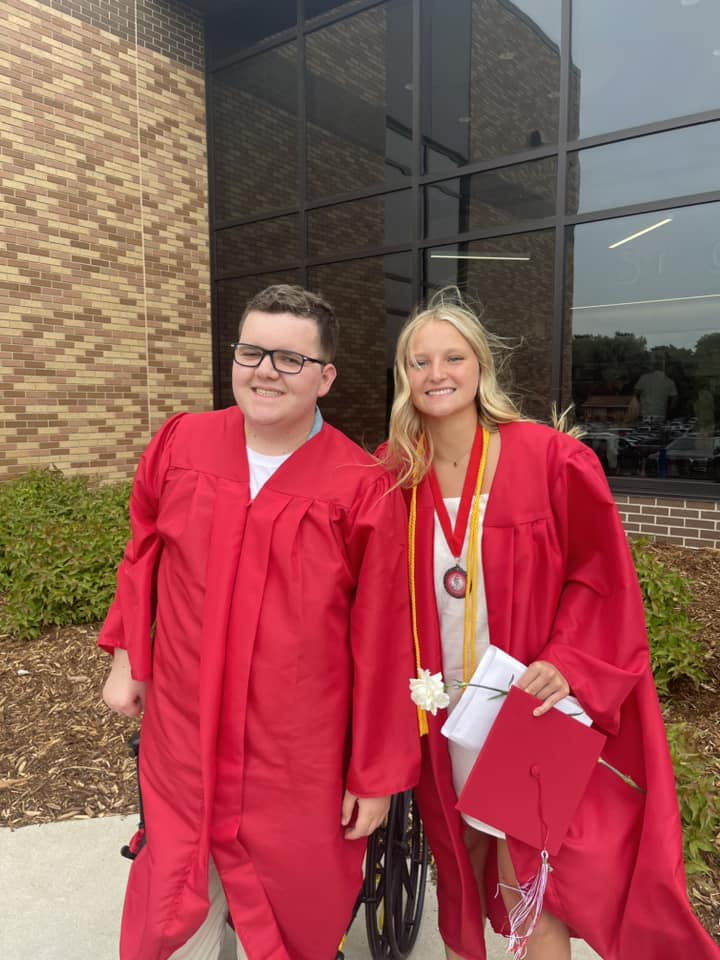 Finished at 498
8th Grade: 43
Seniors: 102
98 International Students
22 Countries
Academic Update
PD Focus: Professional Learning Communities
PD Focus: Response to Intervention
Block Scheduling
American Sign Language
Cybersecurity
MS Woodshop
Dual Credit with Bethany (Applied Algebra/Stats and Computer Science)
The Social Institute
Proactive program used to fuel students’ health, happiness, and future success 
Focused on social media use
Interactive lessons used in all 6-12 grade religion courses
Provides admin with snapshots of students’ mental state
Avenues available for staff and parent education
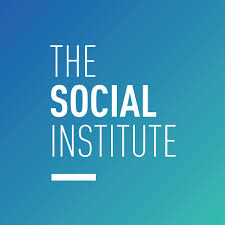 Under Construction
Classroom conversion to theater backstage
Soccer/Football Scoreboard
New track
HVAC
Tech Upgrades
Carpet
Teacher Workspace
Storage
Website Refresh
A look to the future…
Lord willing…
New spaces for applied tech/STEM (old boys’ dorm footprint)
Athletic space/gym/weight room (old girls’ dorm footprint)
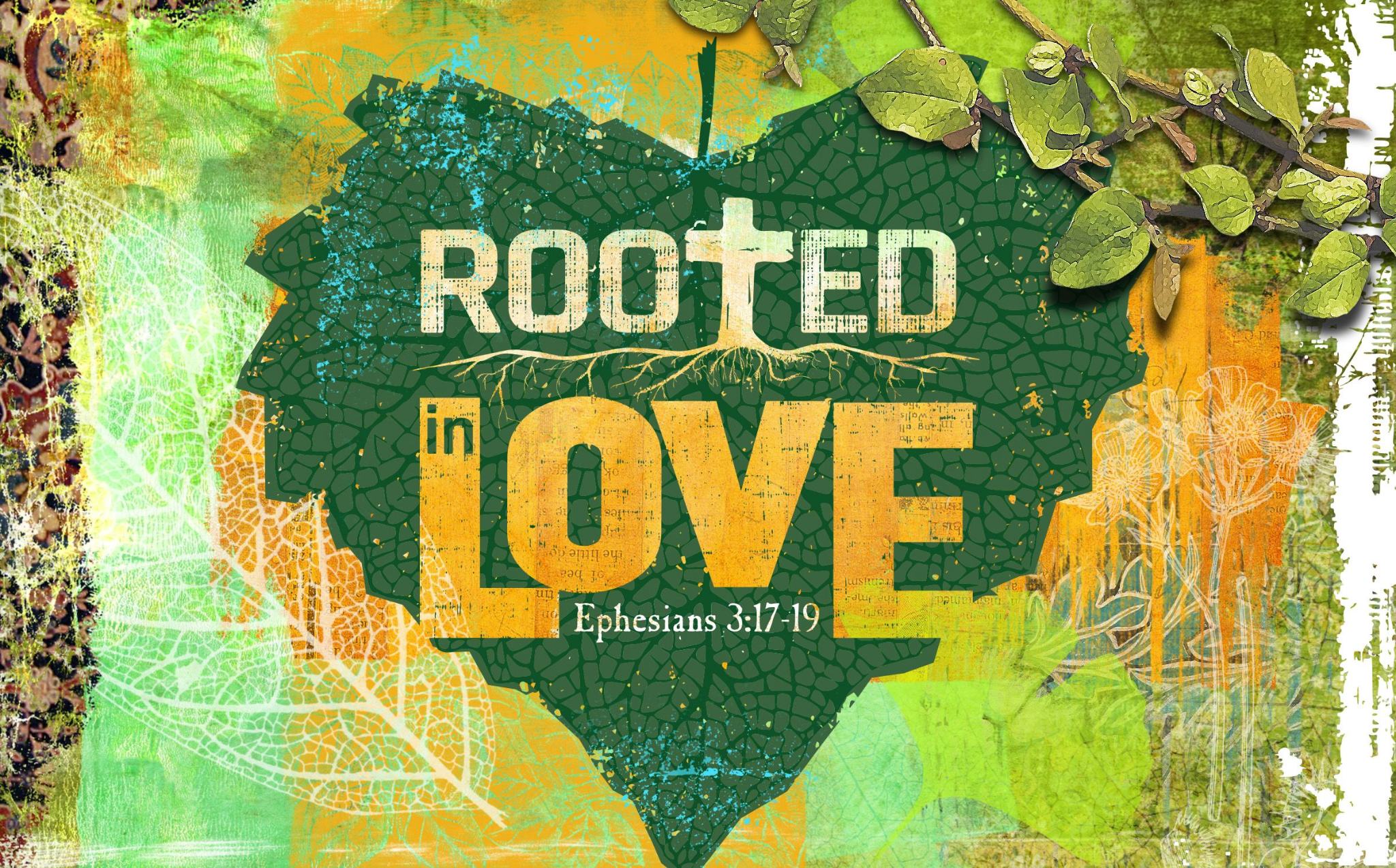 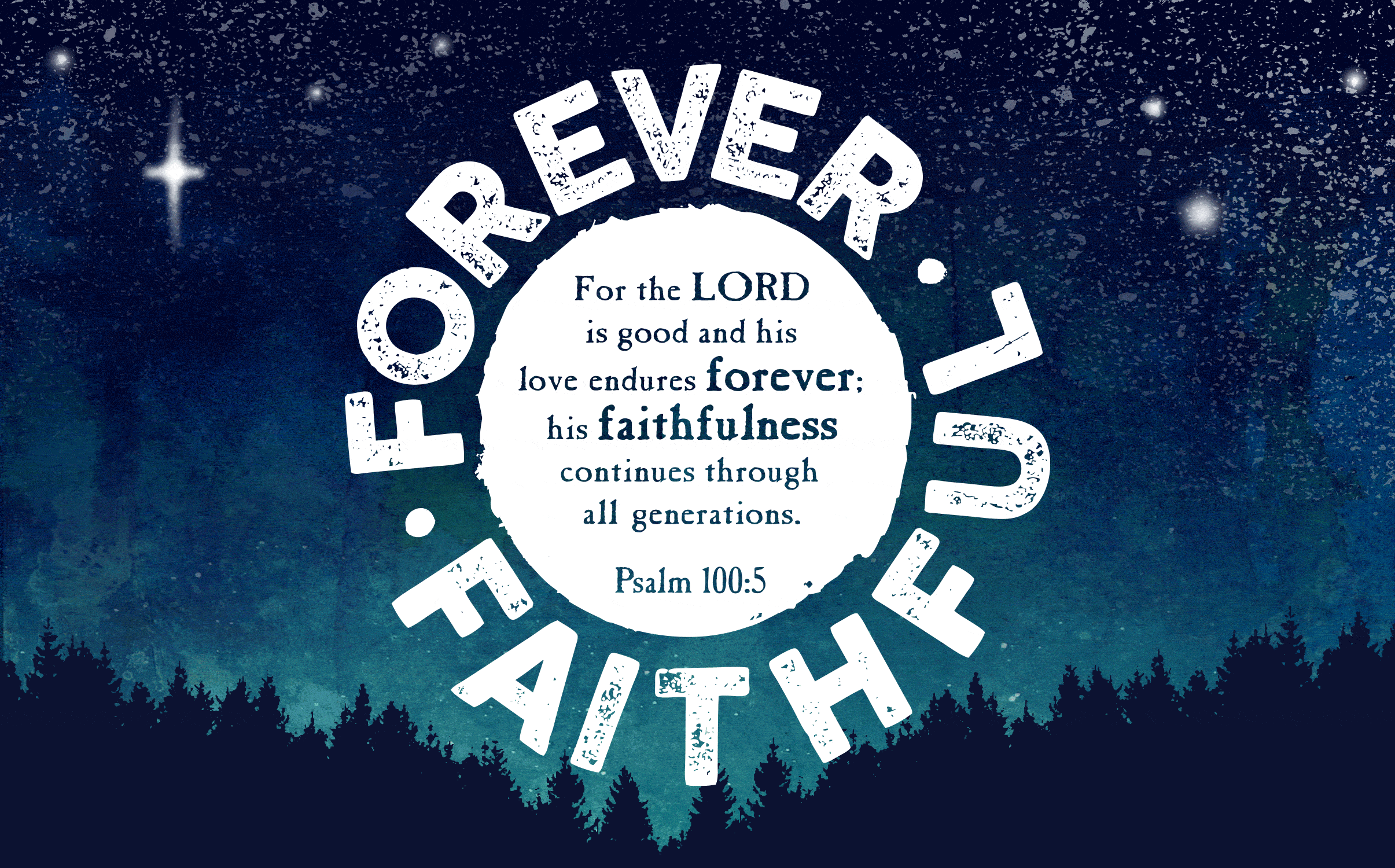 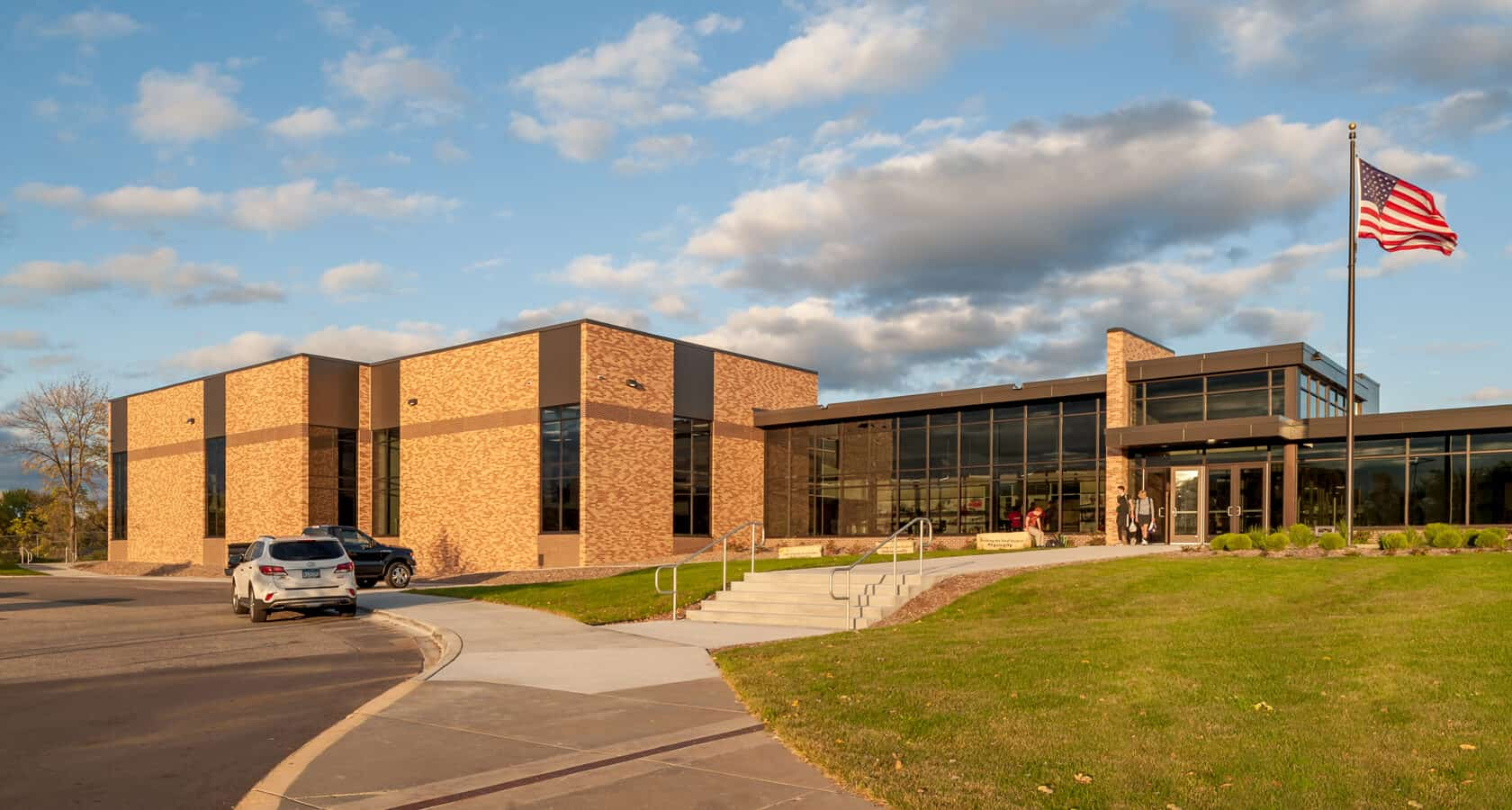